Tutor Time Support
Critical Citizenship and Peace Education
Last Year
Feedback surveys: Feeling that time with tutees could feel unclear in terms of expectations and resourcing.

Positive feedback to Claire Hollis re: provision of materials for discussion.
AIM:

CREATE A BESPOKE, AGE-APPROPRIATE, SEQUENCED TUTOR TIME PROGRAMME OF RESOURCES WHICH...
 
REDUCES WORKLOAD FOR TEACHERS  
GIVE A SENSE OF PURPOSE AND SUPPORT TO TUTOR TIME 
FEELS "BOOTHAMY" - BRINGS THE PRINCIPLES OF A QUAKER EDUCATION TO LIFE.
PUTS BOOTHAM ON THE FRONT FOOT OF SOME REALLY EXCITING IDEAS IN PEACE EDUCATION 
ARE FREE!

AT THEIR BEST, OUR STUDENTS ARE OUTWARD LOOKING AND PASSIONATE ABOUT CHANGE. THIS PROGRAM IS DESIGNED TO SUPPORT THEM IN THAT. 

THIS WOULD CENTRE AROUND THE DUAL FOCUS OF CRITICAL CITIZENSHIP AND PEACE EDUCATION.
ANSWERING THAT OF GOD IN EVERYONE
Walk cheerfully over the world
WHAT DO WE CURRENTLY DO?
WHAT DO WE AIM TO DO?
At Bootham School we value an approach to our community which:

looks for, responds to and works hard to draw out ‘that of God’ in others and in themselves
seeks to make a positive contribution to the our community and shows respect for its Quaker values, practices and heritage
speaks with integrity of a straightforward, kind, caring and unquestioningly respectful approach to others
is wholehearted, demonstrating commitment both to being the best that they can be and to the hard work needed in rising to the challenge of high standards and high expectations
speaks truth, placing honesty in all things as a priority and is able to resolve conflict peacefully
is ambitious to improve the world for others -near and far- in whatever ways they can
"Pupils' contribution to others is outstanding... an honest and open culture pervades all areas of the school, throughout the different age groups, which encourages pupils to express their views and live adventurous lives that will serve to create a better world, upholding the school’s aims. This is further reflected in pupils’ exceptional efforts to improve the lives of the less fortunate through a plethora of charitable work... They show a profound respect for others which is underpinned by Quaker values" ISI
What do we want our students to be able to do?
Create a better world
Do so peacefully
Supporting and guiding students in a critical understanding of our society; looking for what can be helpfully preserved and what injustices and issues can be changed and challenged.
Peace education is the process of acquiring values, knowledge, attitudes, skills, and behaviours to live in harmony with ourselves, others, and the natural environment.
PEACE EDUCATION
CRITICAL CITIZENSHIP
The practice of critical citizenship requires an investigation into issues surrounding the exercise of power in our world building on the Quaker principle of speaking truth to power.
Peace
“Peace education builds positive relationships at different levels:
discovering the wonder and beauty within ourselves, nurturing inner peace.
developing the skills and attitudes needed to respond to conflict creatively and build relationships, encouraging interpersonal peace and intergroup peace.
examining the root causes of violence and war and exploring how to build peace world-wide.
Understanding and valuing our relationship with the environment, building peace with the planet” Quaker statement on peace education
Justice
“It is about developing a critique of what exists, but also proposing changes and improvements... collective involvement as a hope in the possibilities of change.” Gómez Barreto
What will this look like?

10-20 min activities/videos/discussion
Gives structure and enables flexibility - tasks can be written in journal or discussed
Range of tasks suitable for different situations

Lower Schoolroom - New Beginnings and Peace Education
Middle Schoolroom - A Better Future
Upper Schoolroom - Active Citizenship

Seniors and College - Programme in development over the course of this year. Feel free to use Middle and Upper Schoolroom resources for support for tutor time.
LOWER SCH
New Beginnings
Peace Education

Quakers and peace
Personal peace
Social peace
Environmental peace
Global peace
People of peace
Understanding Bootham!
Understanding myself
Planning for the Future
MIDDLE SCH
UPPER SCH
Themes and concepts

Democracy
Government and civic participation
Rights and responsibilities
Diversity and inclusion
Human rights
Social justice
Actions and application

Volunteering and community service
Effective communication
Critical thinking
Environmental awareness
Collaboration, teamwork 
Community organising and civic engagement
Media literacy
Advocacy
Project

Volunteering and reflection
Social media campaign
Awareness campaign
Charity fundraising or donation support
School community participation
RESOURCES
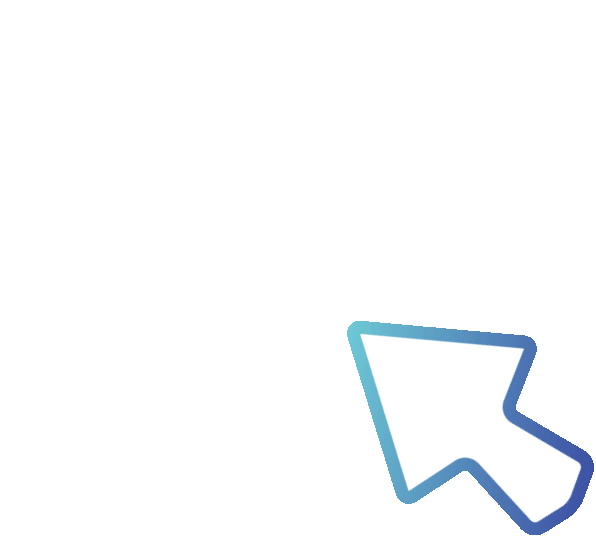 REVIEW
Any ongoing feedback or ideas to BAS
Any different tasks that worked well or any conversational gems to BAS
BAS will ask for HoY feedback at half term